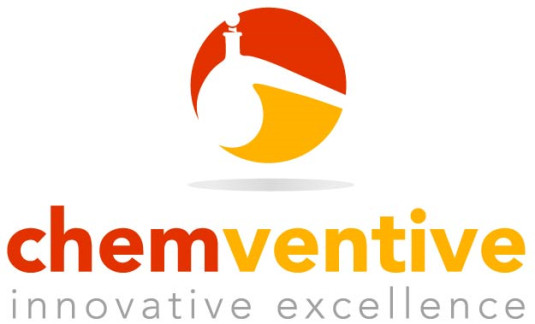 SENSORS: PAST, PRESENT AND FUTURE
        Opportunities for Consultants
John Newport            February 7, 2018

    jflnewport@chemventive.com
OVERVIEW
Some definitions
A little history 
The present day –an explosion of interest in sensors
What the future might hold
Sensor Definitions
A device that responds to a physical stimulus (as heat, light, sound, pressure, magnetism, or a particular motion) and transmits a resulting impulse (as for measurement or operating a control)
Merriam Webster [Misses chemical]
A device that detects and responds to some type of input from the physical environment. The specific input could be light, heat, motion, moisture, pressure, or any one of a great number of other environmental phenomena. ... In a mercury-based glass thermometer, the input is temperature.  From WhatIs.com
A mechanical device sensitive to light, temperature, radiation level, or the like, that transmits a signal to a measuring or control instrument.  Dictionary.com
Sensor Definitions
In the broadest definition, a sensor is an electronic component, module, or subsystem whose purpose is to detect events or changes in its environment and send the information to other electronics, frequently a computer processor. A sensor is always used with other electronics, whether as simple as a light or as complex as a computer.  Wikipedia
A device which detects or measures a physical property and records, indicates, or otherwise responds to it.  OED
[ small, low cost, chemical, biological]
Sensors through History
Weights and Measures
Time (Calendars~ 4000 -3000 BC , Sundials, Obelsiks, Clocks 2000 BC)
Navigation (Compass Han Dynasty ( 206 BC – 220 AD )
Temperature (0 AD - )
Seismic (123 AD) 
Humidity (1480 AD)
Sensors through History
Compound Microscope ~ 1600
Optical Telescope (1608)
Pressure (barometric)  ~ 1640
Litmus paper 1800s (Gay Lussac?)
Photosensitivity (1800)
Electromagnetic & photovoltaic (1820 - )
Piezoelectric (1880)
Radio &Photoelectric (Hertz 1887)
Radioactivity (1897)
Sensors through History 20th Century
Chemical instrumentation: pH meter , Spectroscopy ir uv, Chromatography, Mass spec, NMR
Safety: Smoke , CO , hydrocarbondetectors (~ 1970 for personal use)
MEMS (accelerometers) (position and movement sensors in video games and cell phones)
Some Early Sensors
A QUICK LOOK AT 
SOME EXAMPLES
Some Early Sensors
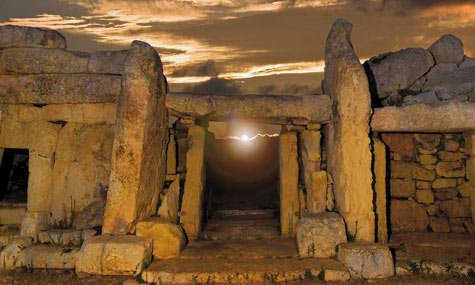 The easterly orientation of Mnajdra, Malta 4th millennium BC temple suggests that the temple may have served as one of the world’s oldest solar calendars. On the Equinox days, a ray of sun enters the temple and lights up its main axis. On the Solstices, sunlight illuminates the entrance chamber’s megaliths.
Some Early Sensors
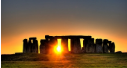 3000 – 2000 BC  INDICATES SUMMER SOLSTICE
Some Early Sensors
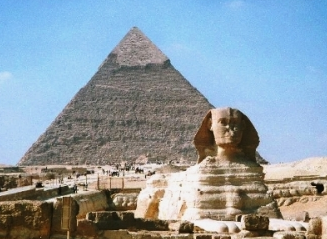 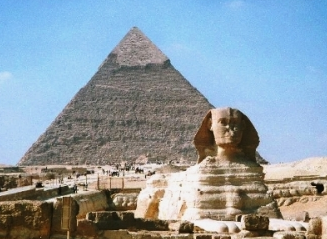 (8000) – 2500 BC  SPHINX GAZES DUE EAST TO WHERE THE SUN RISES ON THE MORNING OF THE  SPRING EQUINOX
Some Early Sensors
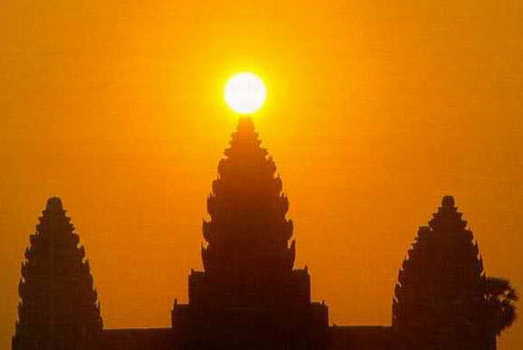 Angkor Wat, Cambodia 12TH Century AD
                     Spring Equinox
Some Early Sensors
The ancient Egyptians divided the day into 2 12 hour periods and used large obelisks to track the movement of the sun.

They developed water clocks and the Zhou dynasty in China used them around the same time in 2000 BC

Other timepieces included sundials ,candle and hour glasses

First accurate mechanical clocks invented in Europe in the 14th Century

Pendulum clock and pocket watches in the 17th  Century

Quartz oscillators and atomic clocks in the 20th Century
Some Early Sensors
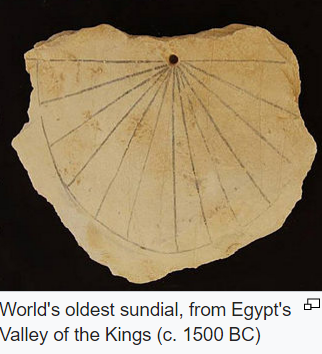 Some Early Sensors
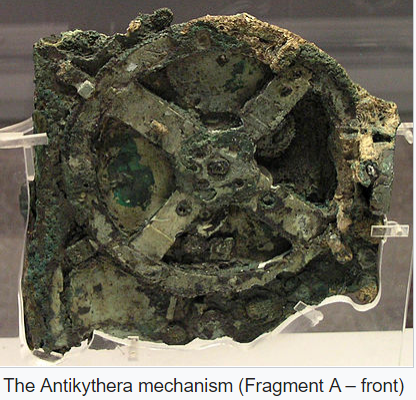 The Antikythera mechanism is an ancient analog computer and orrery  used to predict astronomical positions and eclipses for calendrical and astrological purposes as well as the ancient Olympic Games. Found housed in a 13 in × 7.1 in)× 3.5 in wooden box, the device is a complex clockwork mechanism composed of at least 30 meshing bronze gears. Its remains were found as one lump. 205 – 100 BC
Some Early Sensors - SCALES
The oldest evidence for the existence of weighing scales dates to c. 2400–1800 B.C. in the Indus River valley (from weights that have been found). Relative scales predate them
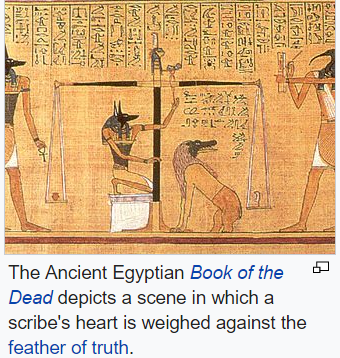 Some Early Sensors
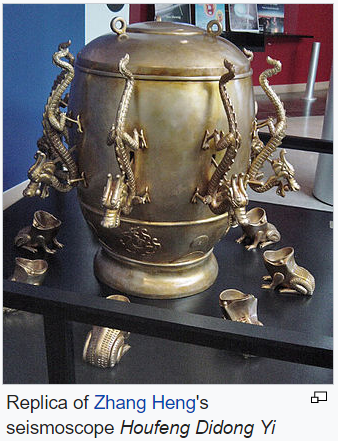 AD   132
Sensors – During 20th Century
Temperature
Pressure-barometric
Photoelectric
Burglar alarms
Smoke, Carbon Monoxide
 Hydrocarbon
Accelerometers - airbags
Present Day Sensors
Smart phone fitness aps and bracelets, Fitbit
Lots of activity in the medical area (Dermal, Ocular, Breath devices)
Biosensors
Explosion of interest in sensors in general
Open Innovation
Innocentive.com
Idea Connection.com
Nine Sigma (https://ninesights.ninesigma.com/projects
Challenge.gov
SBIR, STTR, SBV
Recent Sensor Challenges
https://www.sbir.gov/Sensor-technology-for-the-21st-century
Sensor Technology for the 21st Century
 
This web page on sensor technology is designed to help sensor developers locate SBIR and/or STTR funding opportunities across federal agencies. The U.S. Government is a significant driver of sensor innovation: investing in low cost, portable, easy-to-use technologies to facilitate the collection of real time, reliable measurement information.
Recent Sensor Challenges
WILDLAND FIRE SENSOR
Chemistry Computer Science/Information Technology Engineering/Design EnvironmentPhysical Sciences Public Good RTP
AWARD:  $60,000 USD
DEADLINE: Nov 22 2017 23:59 EST
ACTIVE SOLVERS: 112
POSTED: Apr 06 2017
SOURCE: InnoCentive
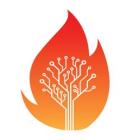 The solution is a field-ready prototype system that includes one central data receiving unit and at least two sensor nodes measuring fine particulate matter (PM2.5), carbon monoxide (CO), ozone (O3), and carbon dioxide (CO2) that communicates data wirelessly and measures a wide dynamic range of concentration levels expected during wildland fires (EPA)
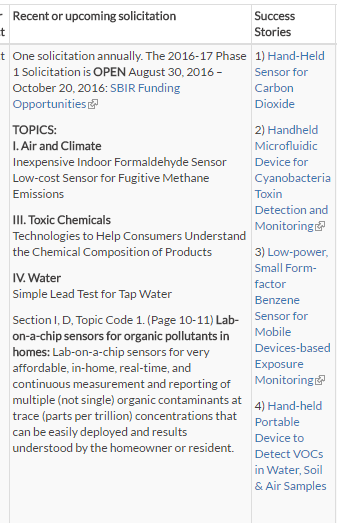 Recent Sensor Challenges
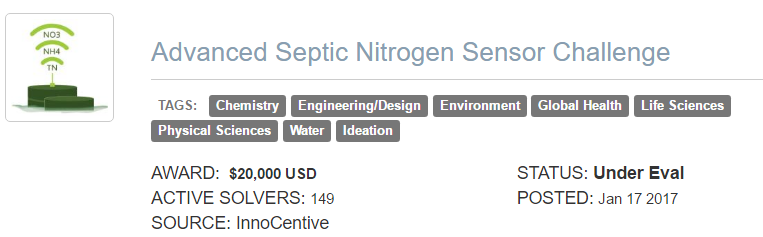 The U.S. Environmental Protection Agency (USEPA) (the Seeker) in collaboration with the U.S. Geological Survey (USGS) and The Nature Conservancy (TNC) seeks to identify and spur development of technologies to monitor nitrogen concentration in effluent from advanced Onsite Wastewater Treatment Systems (OWTS). Phase I of this Challenge program is an Ideation Challenge to gain a better understanding of low cost sensor technology that could be utilized to detect and measure nitrate and ammonium, or total nitrogen in the effluent of advanced OWTS. If this initial Ideation is successful, future phases of the Septic Challenge program will include prototype development and testing.
Recent Sensor Challenges
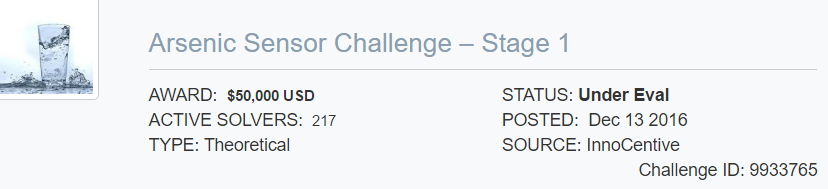 EPA identified arsenic as a high priority water quality parameter in urgent need of sensor technology advancement. Arsenic in drinking water is associated with several public health risks including cancer and non-cancer effects. EPA and a number of partner agencies and organizations undertook a detailed process to learn from users about their performance specifications and functionality requirements for a new arsenic sensor.
Recent Sensor Challenges
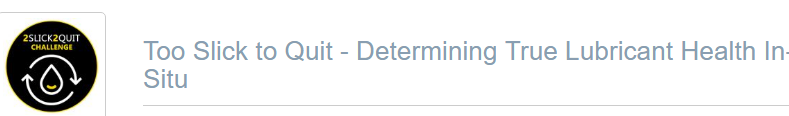 AWARD:  $15,000 USD
DEADLINE: May 03 2017 23:59 EDT
ACTIVE SOLVERS: 240
POSTED: Apr 03 2017
SOURCE: InnoCentive


The Challenge is to design a sensor that gives engine oil health in real time.
Recent Sensor Challenges
Asset Tracking Proximity Sensor
RFP Description
NineSigma, representing a multinational company, invites proposals for a hand-held proximity sensor that permits a user to accurately and quickly identify and locate a tagged and potentially mobile asset.
Background
NineSigma’s client markets mobile asset tracking systems that utilize active radio frequency identification (RFID) tags.  Assets are mobile, at velocities < 2 mph, within confined areas less than 100 yd x 100 yd.  It is important to be able to find one particular asset amongst many (100-200) within this confined area.
Recent Sensor Challenges
https://sbir.defensebusiness.org/topics#topic28735
Component: ARMY
Topic #: A17-129
Title: Interchangeable Ballistic Dynamic Pressure-Temperature Sensor
Technology Areas: Weapons
OBJECTIVE: Design, Fabricate and qualify a compact sensor that can be used to acquire either ballistic pressure or ballistic temperature profiles with the same form factor, that can be used in already ported gun tubes being tested.
[Speaker Notes: Wearable Flexible and Stretchable Glove Biosensor for On-Site Detection of Organophosphorus Chemical Threats]
Recent Sensor Challenges
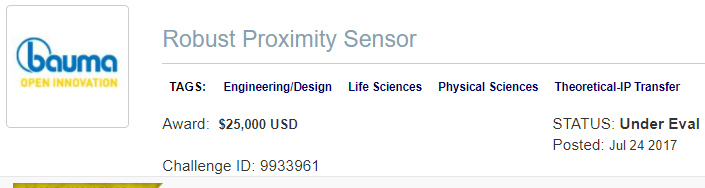 The Seeker owns technology that can detect the close proximity of a human hand based on capacitance. It works quite well, but has failure problems with outdoor conditions such as rain (moisture), snow, dirt and dust. The Seeker would like Solvers to design a new sensor system to accomplish the proximity detection that can also withstand the outdoor ambient conditions without failure. The new system cannot be based on capacitance.
Recent Sensor Challenges
Haier posted this Technology Call
Seeking for bacteria detection method used in closed spaceNowadays, consumers are more and more concerned about food safety and health. Food even stored properly may still grow bacteria with time goes on. So now we are seeking for technologies or solutions that can detect the total microbial counts in a closed space that can be integrated with refrigerator.
On innoget.com
Recent Sensor Challenges
Novel sensors with applications in wearable technologies and/or in clinical research
GSK are always looking for novel ways to support the clinical research process, developing new medicines more efficiently, proving their worth more effectively and supporting patients in every way possible. As we all become more familiar with technology in our lives from wearable sensors to smart phone apps, expectations for the use of technology in clinical research is increasing. This expectation comes both from patients and their healthcare professionals taking part in the clinical research. GSK are looking for collaborative partners to work to deliver new ways to use sensors and “wearables” to move the clinical research paradigm forward. (current NineSigma request)
ACS Journal of Sensors (begun 2016)
Wearable Flexible and Stretchable Glove Biosensor for On-Site Detection of Organophosphorus Chemical Threats
Detection of Methanol with Fast Response by Monodispersed Indium TLabel-Free Detection of Small Organic Molecules by Molecularly Imprinted Polymer

Functionalized Thermocouples: Toward In Vivo Applicationsngsten Oxide Ellipsoidal Nanospheres
Mechanistic Challenges and Advantages of Biosensor Miniaturization into the Nanoscale
In Search of the Ultimate Benzene Sensor: The EtQxBox Solution
Highly Enriched, Controllable, Continuous Aerosol Sampling Using Inertial Microfluidics and Its Application to Real-Time Detection of Airborne Bacteria
Some Technologies
Nano chemistry (U of Penn)
Surface science/adsorption
Microfluidics(transport, mixing, light and electrically controlled surface chemistry drivers)
MEMS (microelectromechanical systems)
Paper based (Whitesides & Others)
Printable, flexible electronics
iOT/ LoRa
Some Technologies
So, new sensors are likely to require the marriage of a number of technologies and disciplines which creates opportunities for us.
Sensors - Future
SMART CLOTHING
https://www.wareable.com/smart-clothing/best-smart-clothing
Much more than strapping gadgets to our wrists, faces, ears and feet, smart clothing can constantly track our heart rate, monitor our emotions and even pay for our Starbucks. All without grabbing a phone or even tapping a smartwatch screen.

Reviews available for products for athletes, sunbathers, babies.
Sensors - Future
"Chemiluminescence is considered one of the most sensitive methods used in diagnostic testing," said Doron Shabat of TAU's School of Chemistry, who led the research. 

"We have developed a method to prepare highly efficient compounds that emit light upon contact with a specific protein or chemical. These compounds can be used as molecular probes to detect cancerous cells, among other applications."
Sensors - Future
“Neural dust", which tracks nerve signals and muscles in real time, opening up a wide array of potential applications that range from checking internal organs to wirelessly controlling prosthetics with your mind. Neural dust is more than just a catchy name. Scientists, have managed to squish the sensors into 1 mm cubes around the size of a large grain of sand, and implanted them into the muscles and peripheral nerves of rats. 
These cubes house piezoelectric crystals that turn ultrasound vibrations (applied from outside the body) into electricity. This provides a power source for a miniature on-board transistor that rests in contact with the nerve to measure electrical activity.
Sensors – Future
Nail varnish that detects date rape drugs set for release after getting millions in investment
If a common date rape drug such as rohypnol,
 Xanax or GHB is present the nail will change
 color, according to the creators.
(Sensors) – Future
Paper-based plasma generators zap bacteria
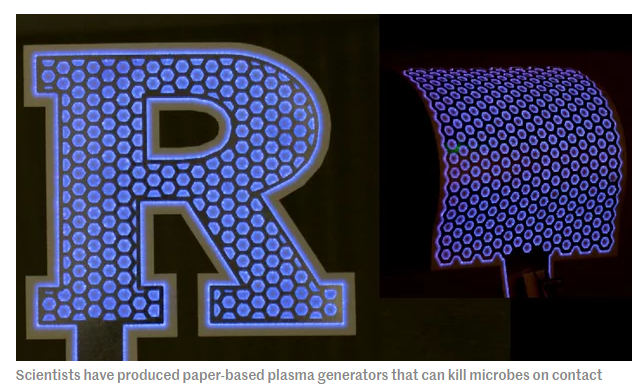 With some strains of bacteria becoming increasingly resistant to antibiotics, contamination by touching infected surfaces or coming into contact with airborne microbes is fast becoming a real threat to public health.

Scientists at Rutgers University have come up with a way to produce paper-based plasma generators. These could be worn on clothing or fitted to equipment, to zap any bug they come into contact with cheaply and easily.
Sensors – Future
Bio-sensing Contact Lens Could Someday Measure Blood Glucose, Other Bodily Functions
“Transparent biosensors embedded into contact lenses could soon allow doctors and patients to monitor blood glucose levels and a host of other telltale signs of disease without invasive tests.”.
Sensors – Future
Forget shots – diabetes smartphone app tells cells when to produce insulin
But what if there was a way to trigger the body to produce insulin on demand? That's exactly what a team of scientists from China has done by creating a system that uses a smartphone to direct engineered cells to produce insulin when needed.
Led by East China Normal University's Haifeng Ye, the solution is inspired by smart home systems and marries telecommunications technology with two emerging fields of medicine: cell-based therapy and optogenetics, a technique that makes use of light to regulate cellular activity and one that has been used in a variety of novel experiments to restore heart rhythms, reverse blindness
Sensors – Bookmarks
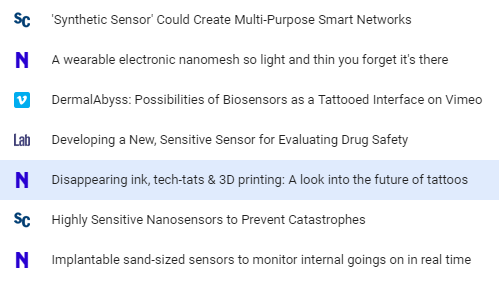 Sensors – Bookmarks
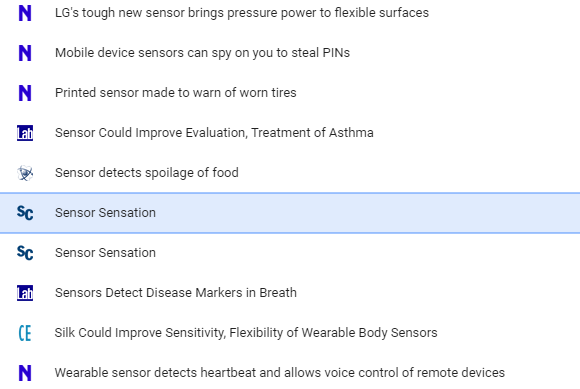 Sensors – Bookmarks
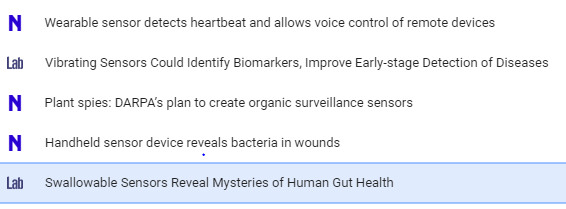 Sensors – Bookmarks
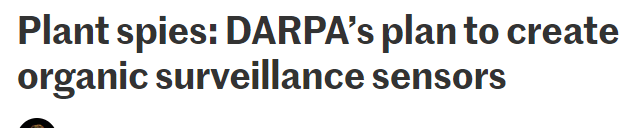 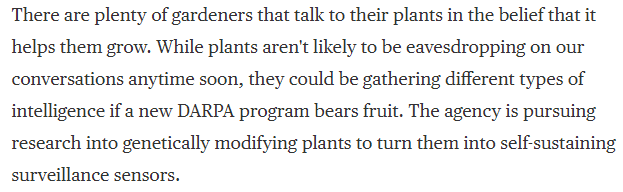 Sensors – Future
Neuralink’s “whole brain interface” will use tiny brain electrodes that will eventually allow us to communicate wirelessly with the world, and to share our exact thoughts and visions without having to use spoken or written language. The brain could also learn faster and have access to all the world’s knowledge.
“I think we are about eight to ten years away from this being usable by people with no disability,” Musk said  (I hope not!)
Sensors – Future for you
?